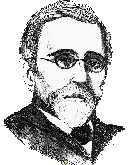 Zespół Szkół nr 22im. Emiliana Konopczyńskiego
LXXXIII Liceum Ogólnokształcące 
im Emiliana Konopczyńskiego
Technikum Elektryczno-Elektroniczne nr 1
LXXXIII LICEUM OGÓLNOKSZTAŁCĄCEIM. EMILIANA KONOPCZYŃSKIEGO
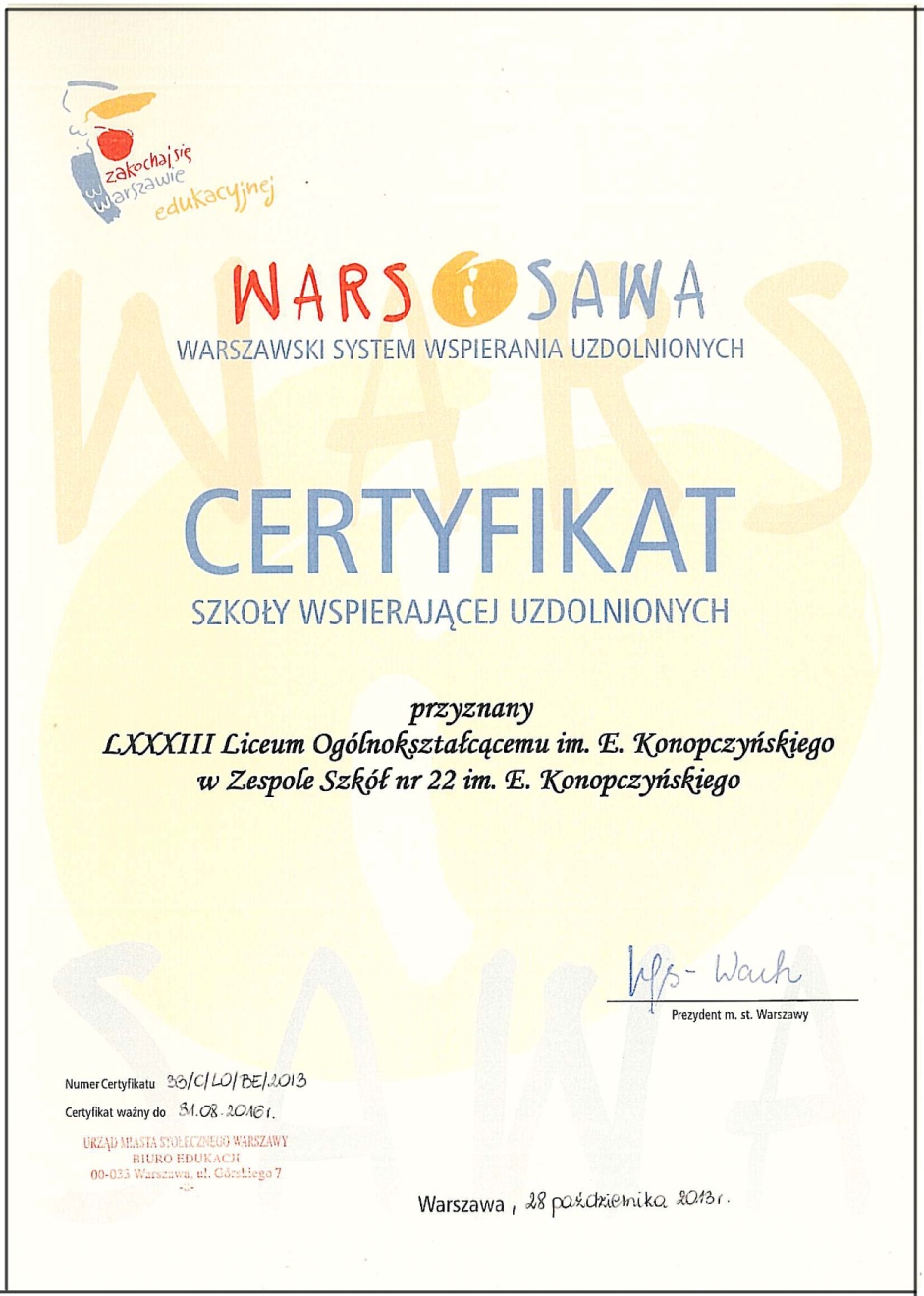 Wspieramy 
uzdolnionych

Edukacja jest 
kreowaniem umysłów 
~Philip Zimbardo

Gdy uczeń osiąga coś dzięki nauczycielowi, 
nauczyciel również czegoś się uczy!
~Paulo Coelho
PROFILE KLAS NA ROK SZKOLNY 2020/2021
Klasa 1a
Przedmioty rozszerzone: 
matematyka, fizyka, angielski

Drugi język: niemiecki

Punktowane przedmioty: język polski, matematyka, język angielski, fizyka
[Speaker Notes: Nasza Szkoła, jak wcześniej wspomniałem/wspomniałam, jest Zespołem Szkół. 
W budynku przy ul. Konopczyńskiego 4 mieści się również LXXXIII Liceum Ogólnokształcące im. Emiliana Konopczyńskiego.
Liceum zostało wyróżnione dwoma certyfikatami: 
W 2015 roku po raz drugi certyfikatem It Szkoła – przyznawanym uczniom za wiedzę z różnych dziedzin informatyki;
oraz Certyfikatem Wars i Sawa w 2013 roku – Certyfikat Szkoły Wspierającej Uzdolnionych Uczniów. 
W roku szkolnym 2016/2017 planujemy otworzyć 5 oddziałów klas pierwszych. Przedstawię teraz profile tych klas.]
Klasa 1b
Przedmioty rozszerzone:  
matematyka, geografia, język angielski

Język dodatkowy: niemiecki

Punktowane przedmioty: 
język polski, matematyka, język angielski, geografia
[Speaker Notes: Nasza Szkoła, jak wcześniej wspomniałem/wspomniałam, jest Zespołem Szkół. 
W budynku przy ul. Konopczyńskiego 4 mieści się również LXXXIII Liceum Ogólnokształcące im. Emiliana Konopczyńskiego.
Liceum zostało wyróżnione dwoma certyfikatami: 
W 2015 roku po raz drugi certyfikatem It Szkoła – przyznawanym uczniom za wiedzę z różnych dziedzin informatyki;
oraz Certyfikatem Wars i Sawa w 2013 roku – Certyfikat Szkoły Wspierającej Uzdolnionych Uczniów. 
W roku szkolnym 2016/2017 planujemy otworzyć 5 oddziałów klas pierwszych. Przedstawię teraz profile tych klas.]
Klasa 1c
Przedmioty rozszerzone:                                   język polski, historia, wiedza o społeczeństwie


Drugi język : hiszpański

Punktowane przedmioty: język polski, matematyka, historia, wiedza o społeczeństwie
Klasa 1d
Przedmioty rozszerzone:  
biologia, chemia, język angielski


Drugi język: hiszpański

Punktowane przedmioty: język polski, matematyka, biologia, chemia
Technikum Elektryczno – Elektroniczne nr 1
Klasa 1t
Zawód: technik elektronik
Przedmioty rozszerzone: matematyka, fizyka

Punktowane przedmioty: 
język polski, matematyka, fizyka, informatyka

Języki obce: angielski, niemiecki
ZIELONA GĘŚ- grupa teatralna Konopa
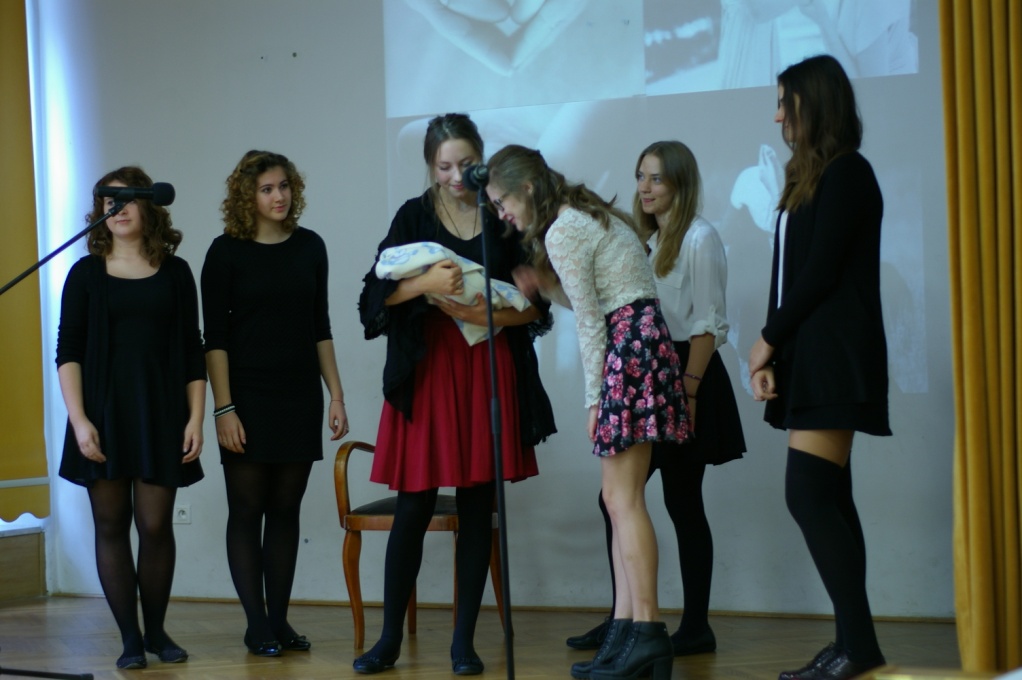 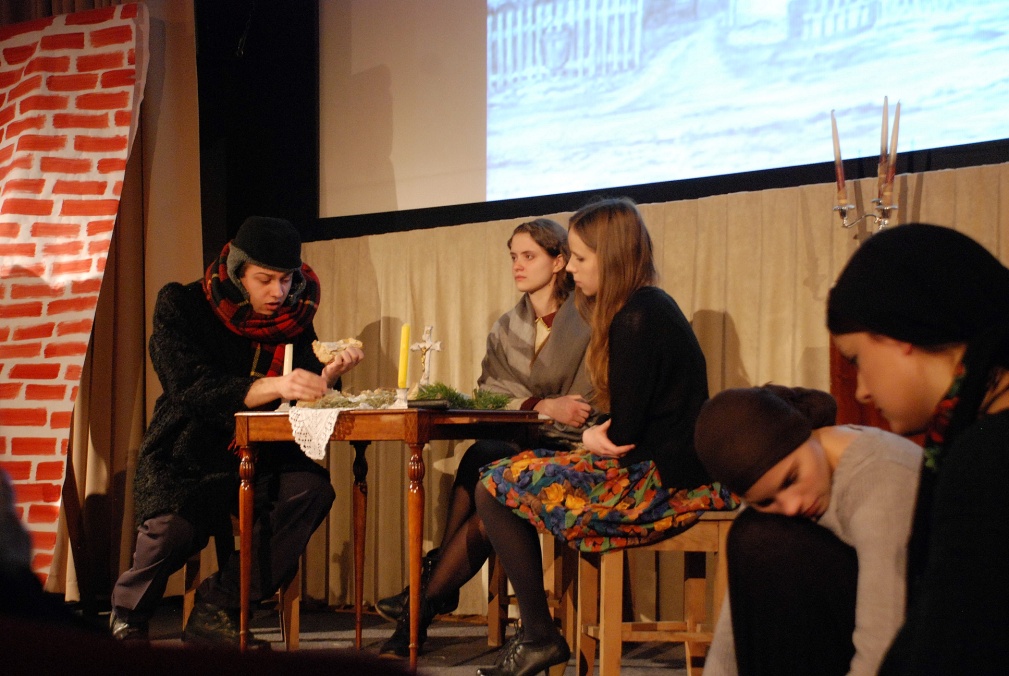 ‘’Teatr jest aktywną refleksją nad samym sobą.”
						~ Novalis
ZIELONA GĘŚ
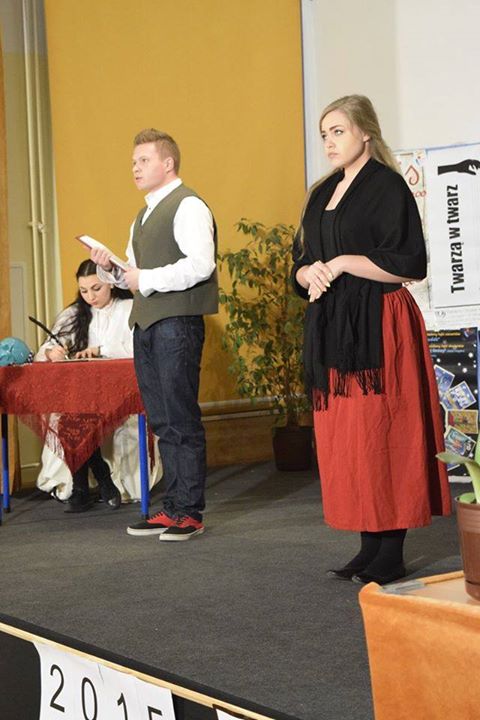 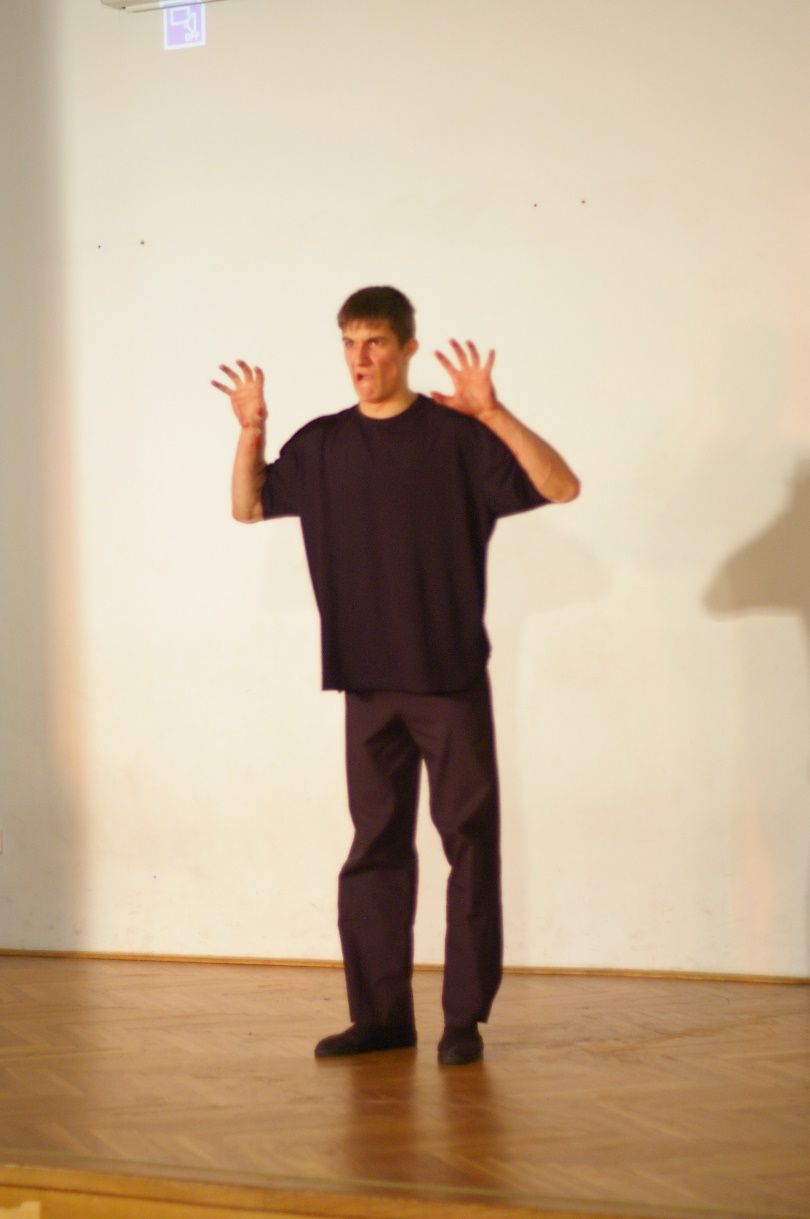 ‘’Prawdziwa sztuka to taka, która powstaje dzięki potrzebie tworzenia” 
~ Albert Einstein
Szkolny Festiwal Kultury EMILIAN
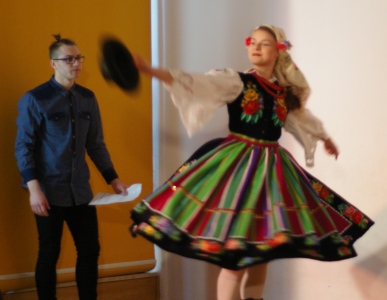 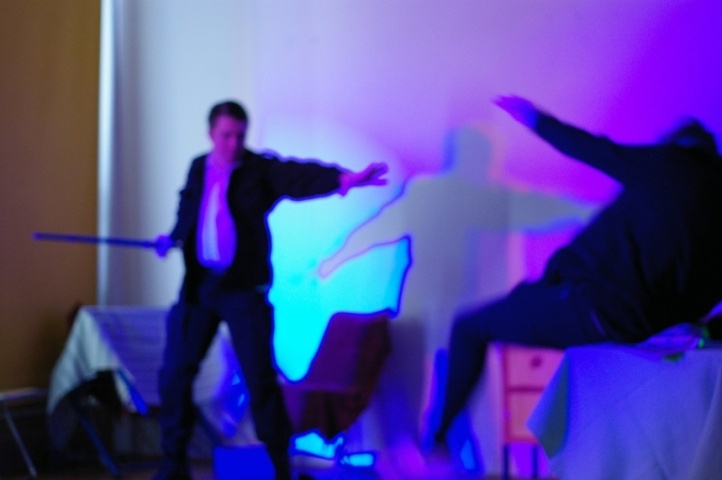 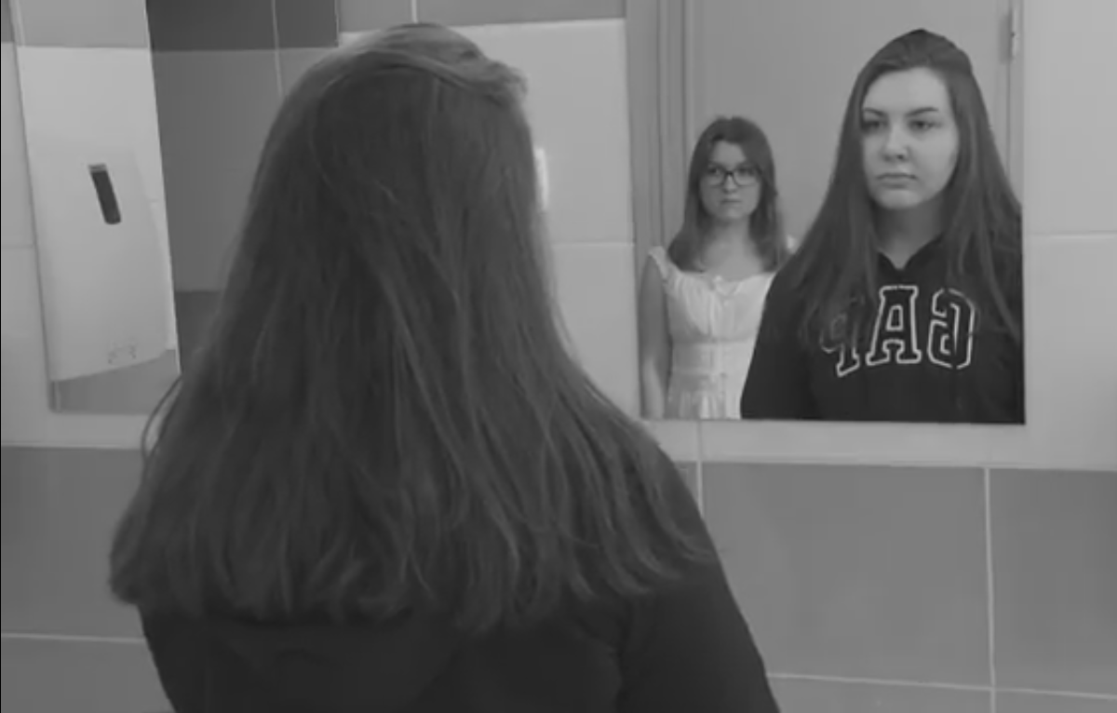 Sztuka
Fantazja
Kreatywność
Emocje
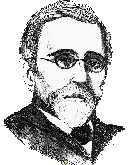 Szkolny Festiwal Kultury EMILIAN
Puścić wodze fantazji
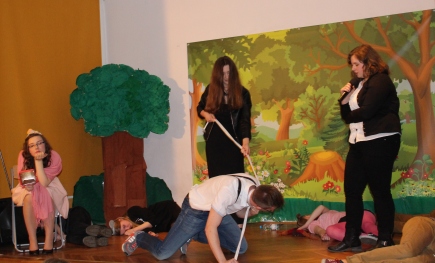 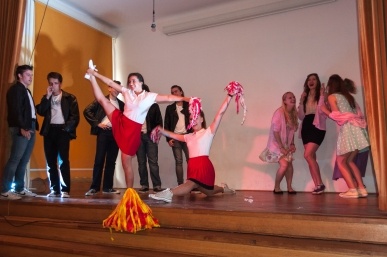 i daj się ponieść sztuce!
Języki obce
“Znajomość języków jest bramą do wiedzy.” ~ Roger Bacon
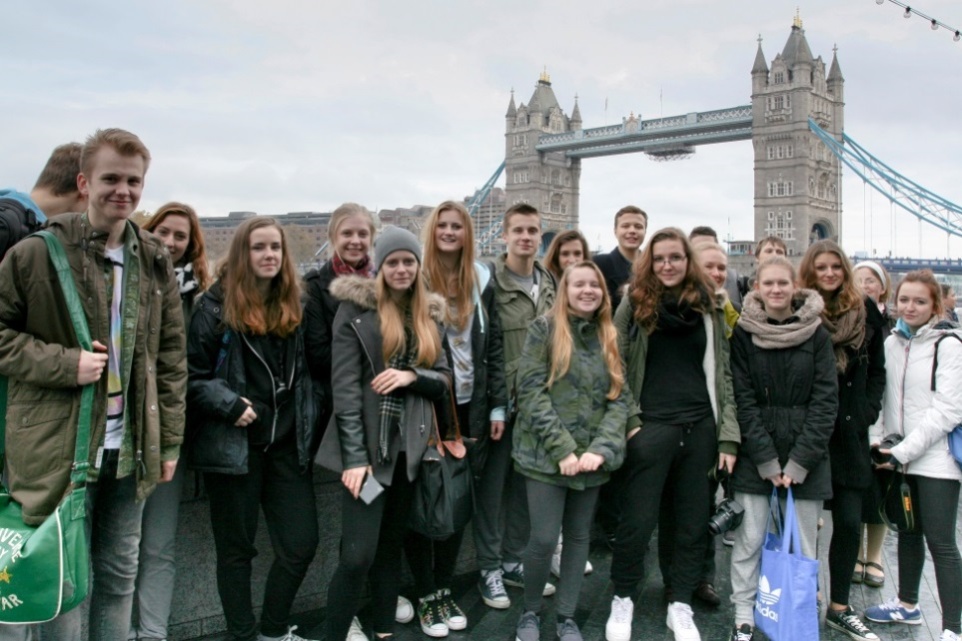 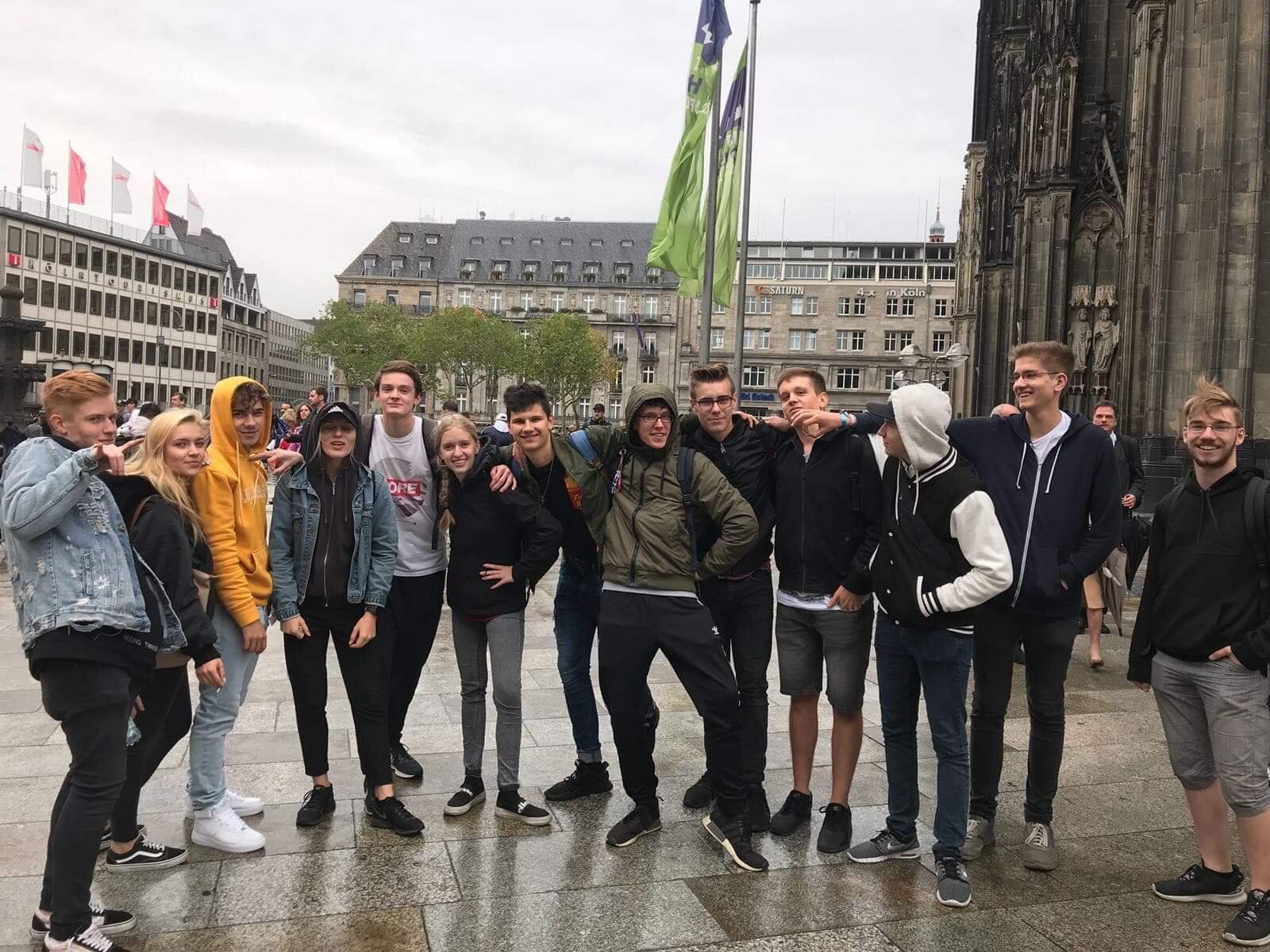 Warsztaty językowe 
w WIELKIEJ BRYTANII
Wymiana młodzieży
POLSKA-NIEMCY
[Speaker Notes: Uczniowie Liceum również uczą się dwóch języków obcych. Pierwszym językiem jest język angielski, a drugi język mogą sami wybrać spośród niemieckiego, hiszpańskiego lub rosyjskiego.
Licealiści, podobnie jak uczniowie Technikum, co roku mają możliwość szlifowania języka angielskiego i języka niemieckiego, wyjeżdżając za granicę. 
Warsztaty językowe w Wielkiej Brytanii czy wymiana młodzieży ze Szkołą Techniczną Georga Simona Ohma w Kolonii cieszą się dużym zainteresowaniem wśród młodzieży. Taki wyjazd to nie tylko praktyczna nauka języka obcego, ale także okazja do poznania obcego kraju, zawarcia nowych znajomości, wspólnej zabawy.]
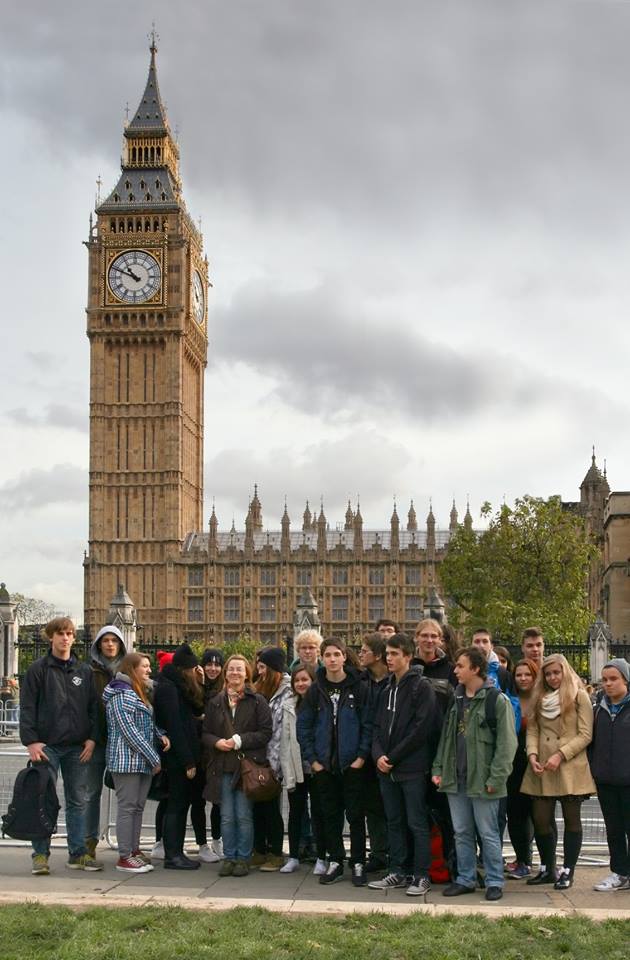 Nauka to również przyjemność!
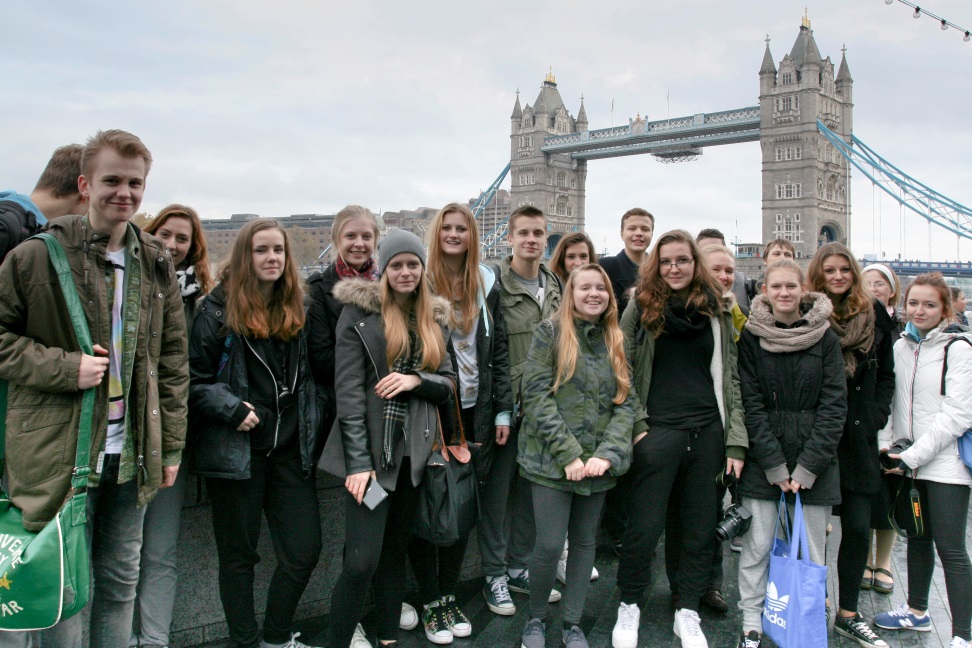 Warsztaty językowe w Wielkiej Brytanii
Wymiana młodzieżyPOLSKA-NIEMCY
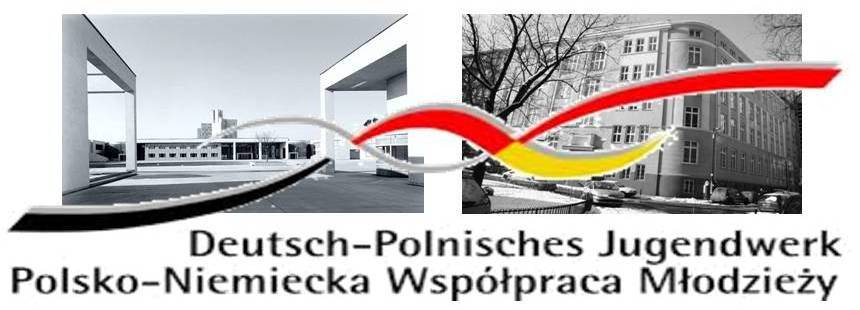 25 lat współpracy!
Wymiana młodzieżyPOLSKA-NIEMCY
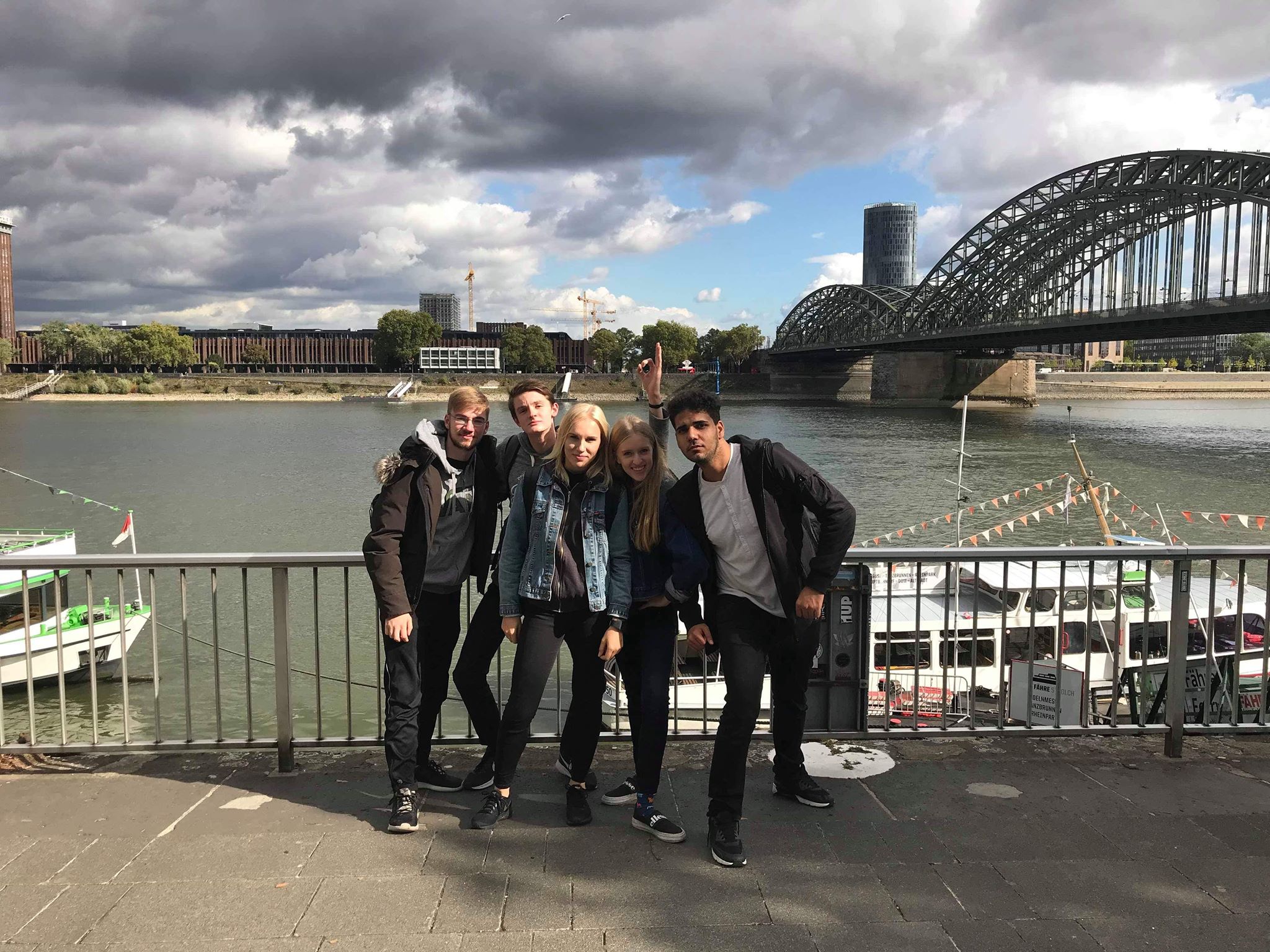 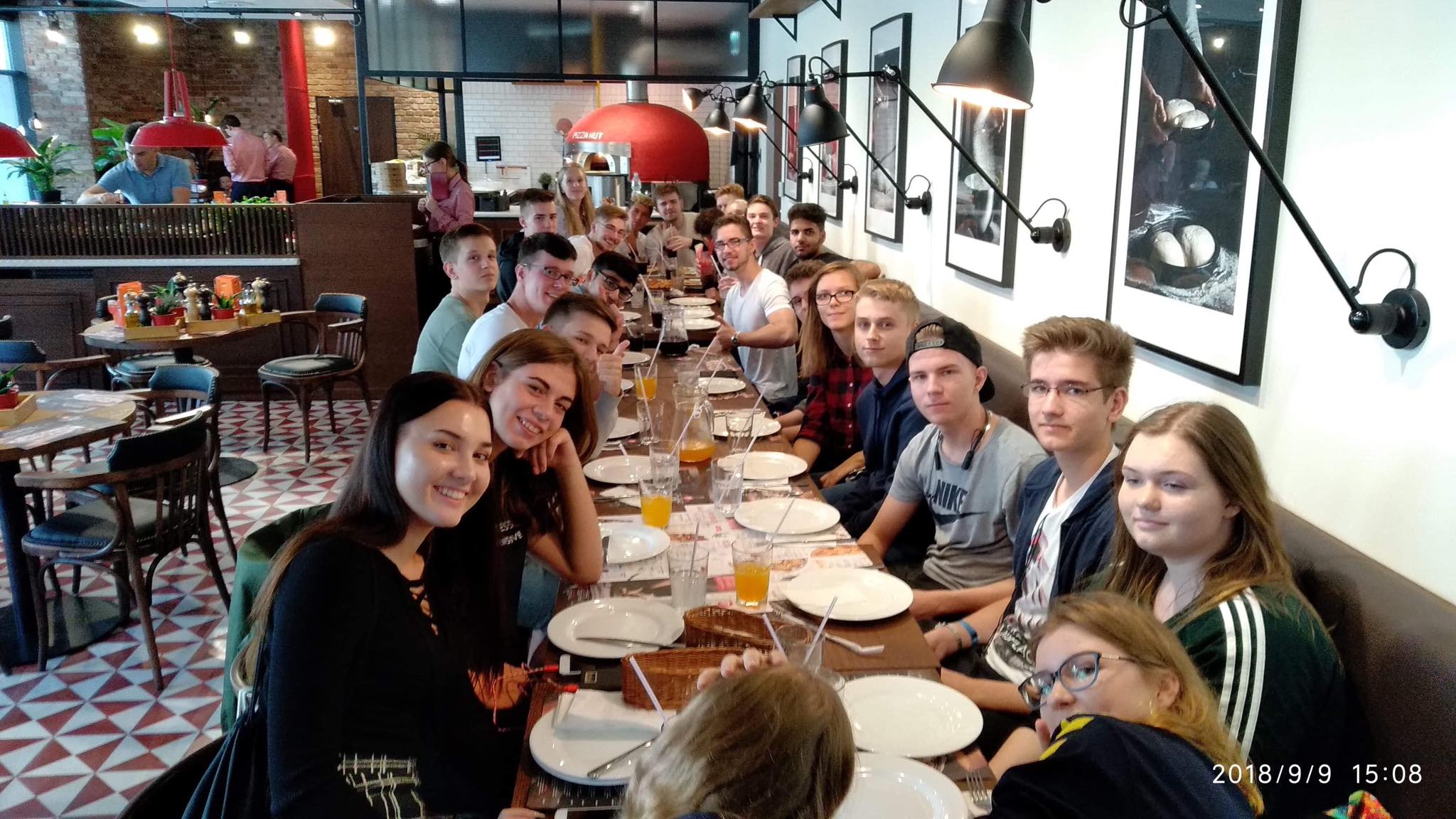 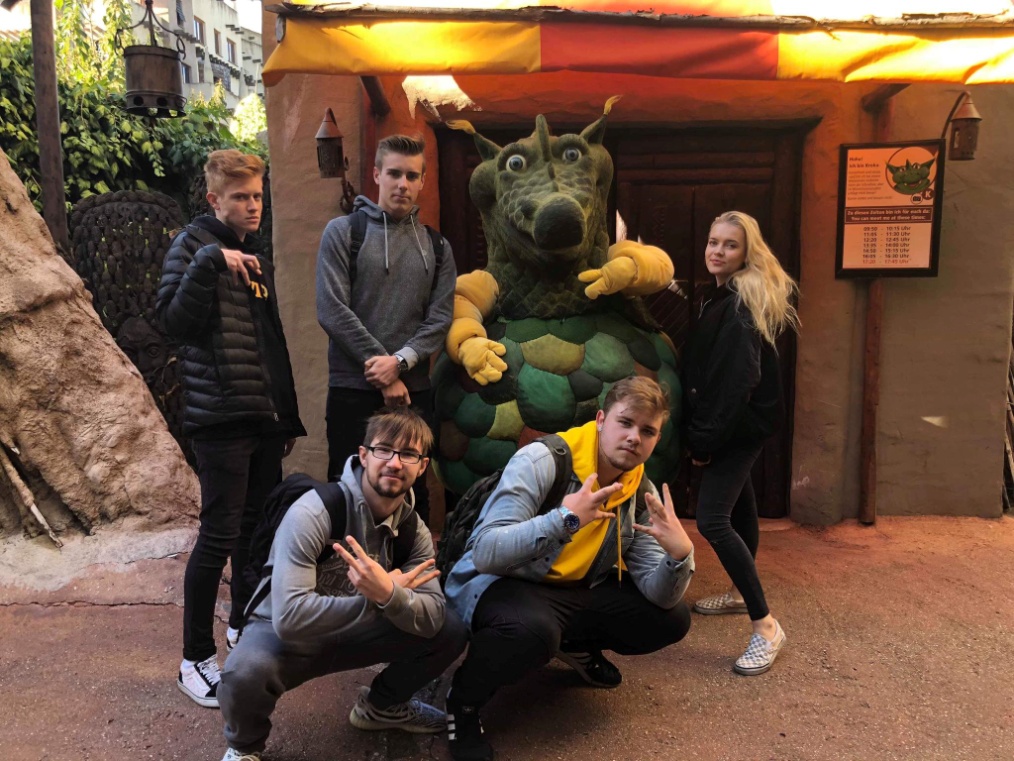 “Granice mojego języka są granicami mojego świata.” 
~ Ludwig Wittgenstein
Drużyna siatkarska w naszej szkole
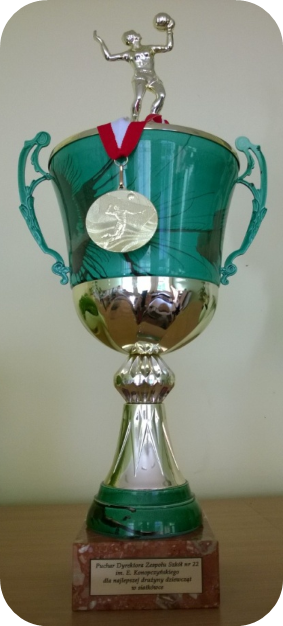 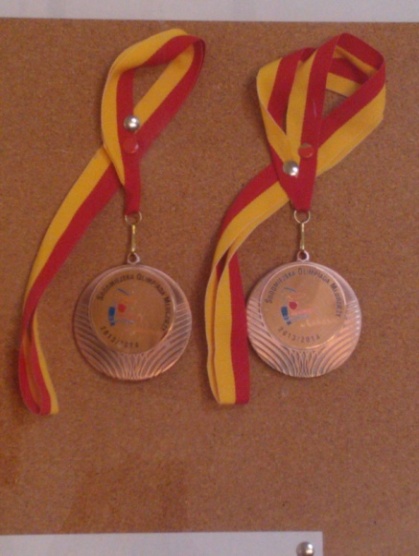 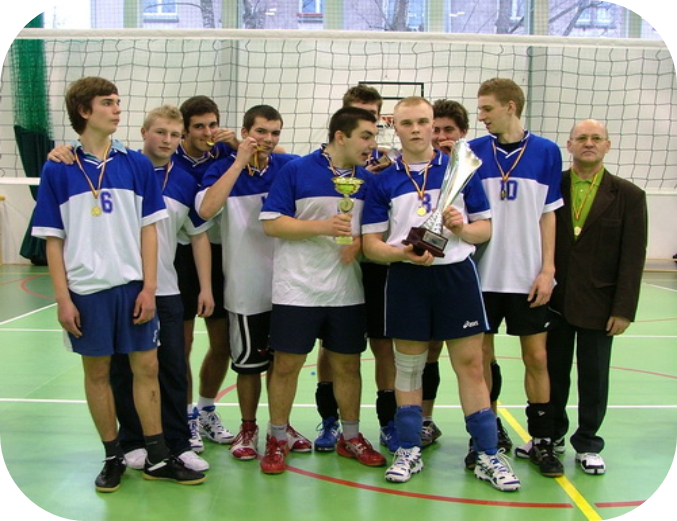 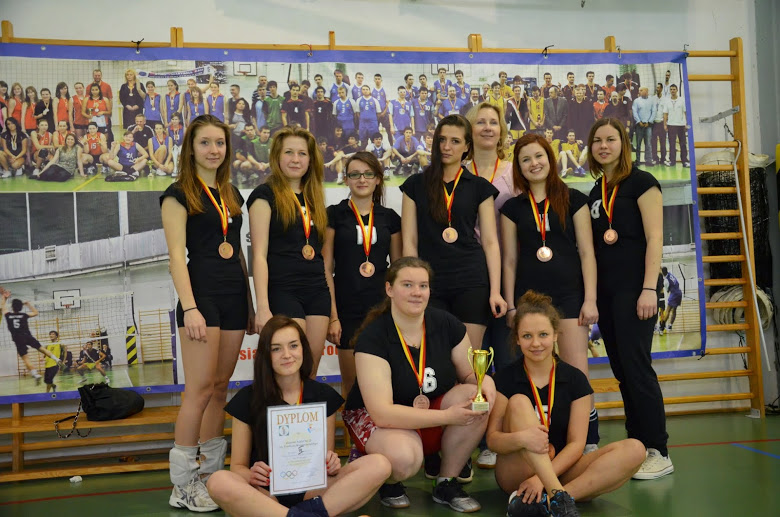 Projekty historyczne
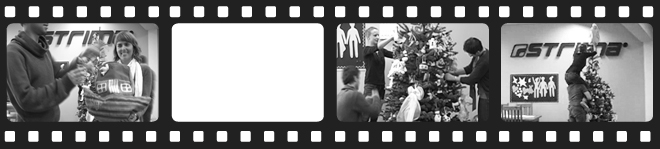 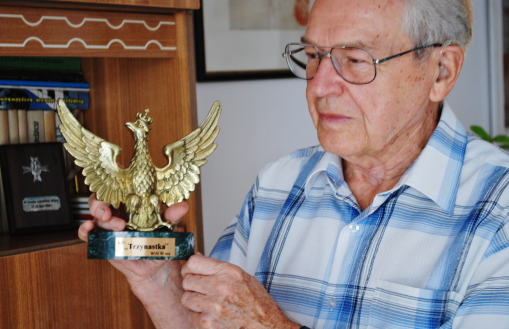 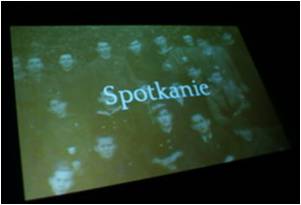 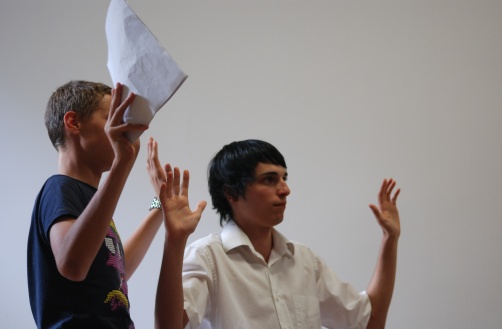 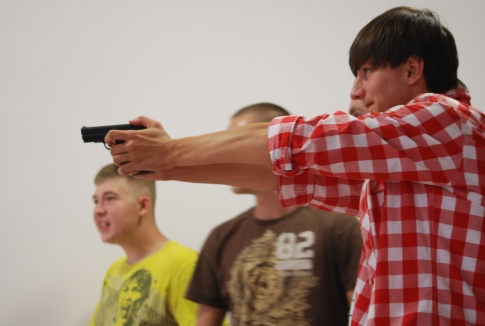 Film „Spotkanie” w ramach projektu „Rówieśnicy”
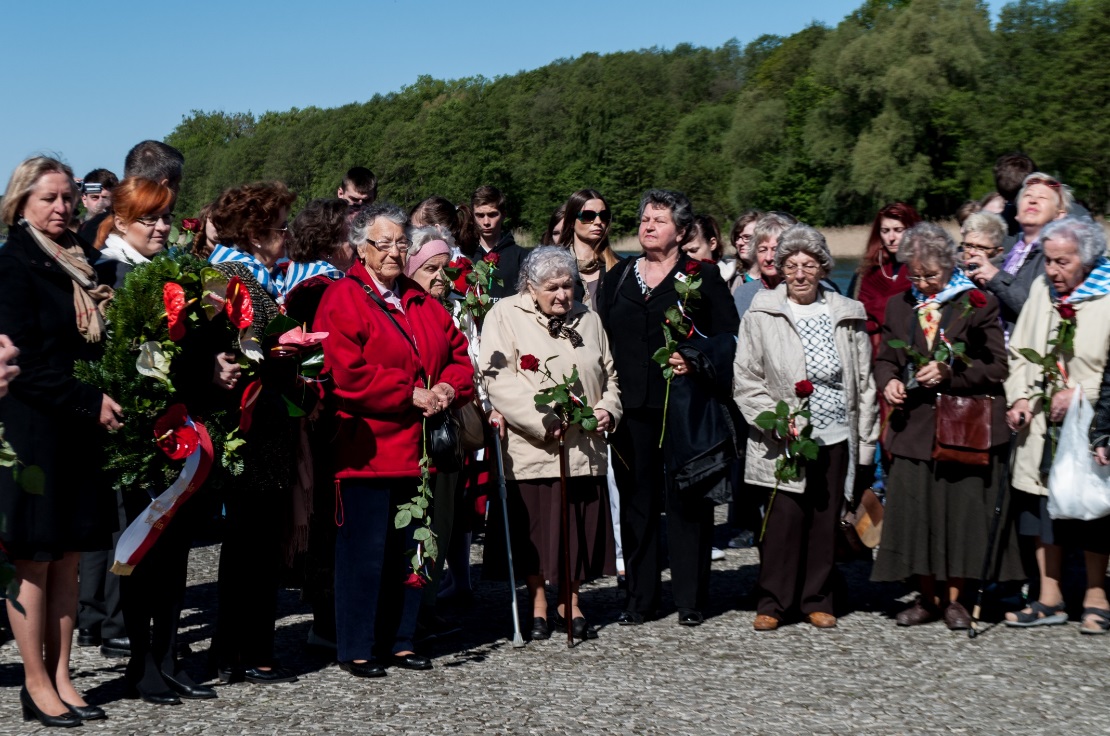 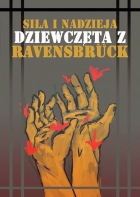 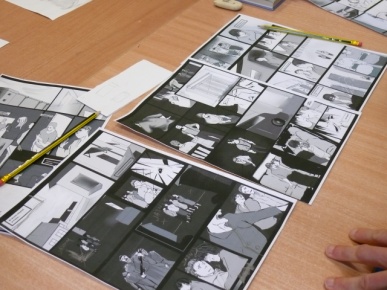 Ravensbrück
O tym nie można zapomnieć…
Komiks historyczny
[Speaker Notes: Projekty historyczne są okazją do poznania świadków historii i odwiedzenia ważnych miejsc pamięci. 
W ramach projektu „Rówieśnicy” uczniowie nakręcili film „Spotkanie” przedstawiający losy człowieka walczącego o niepodległość i suwerenność powojennej Polski – Pana Waldemara Kruszyńskiego oraz wzięli udział w wycieczce do Lwowa. 
Zdjęcia poniżej pochodzą z obozu koncentracyjnego w Ravensbrück – uczniowie Konopczyńskiego, realizując projekt „O tym nie można zapomnieć… Spotkania z kobietami, które przeszły piekło obozów i łagrów”, nagrywali wywiady z byłymi więźniarkami, dwukrotnie wyjeżdżali do 
Ravensbrück i brali udział w obchodach wyzwolenia obozu, naocznie zapoznawali się z trudną historią, którą dotychczas znali tylko z książek.]
Historyczne wyzwania
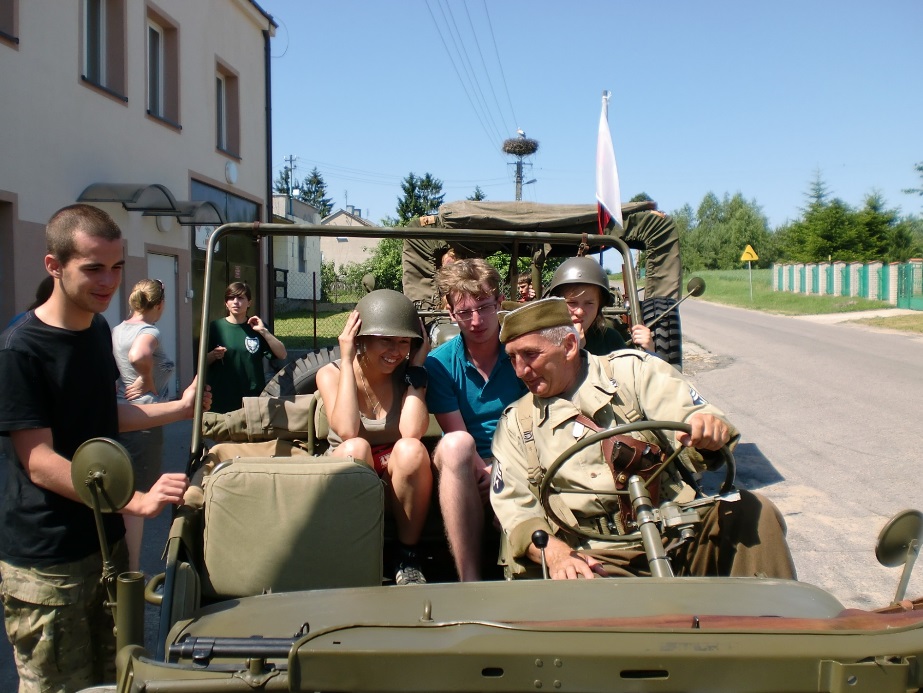 Rajdy historyczne
oraz gry terenowe
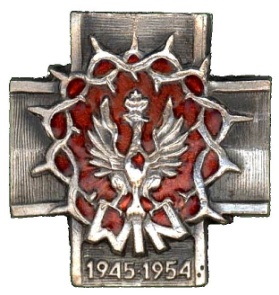 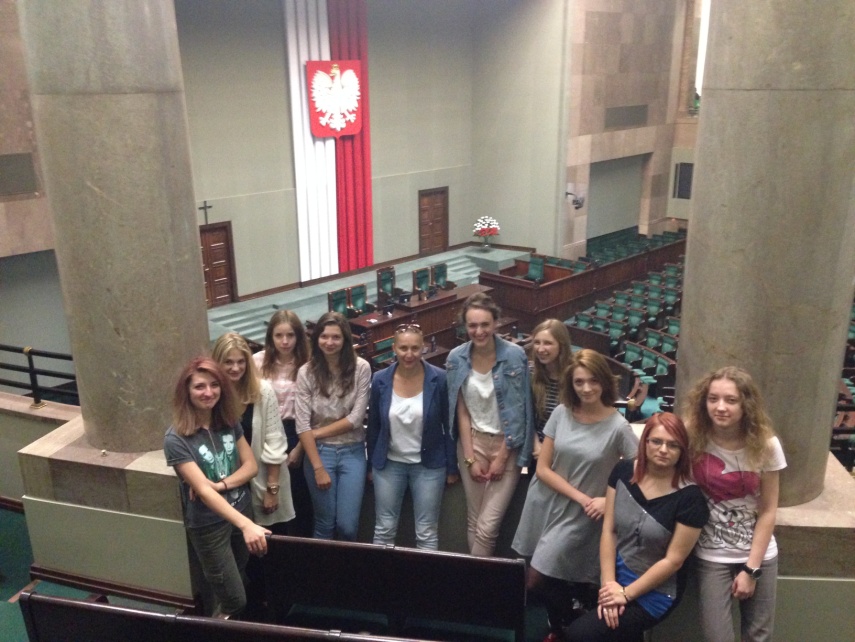 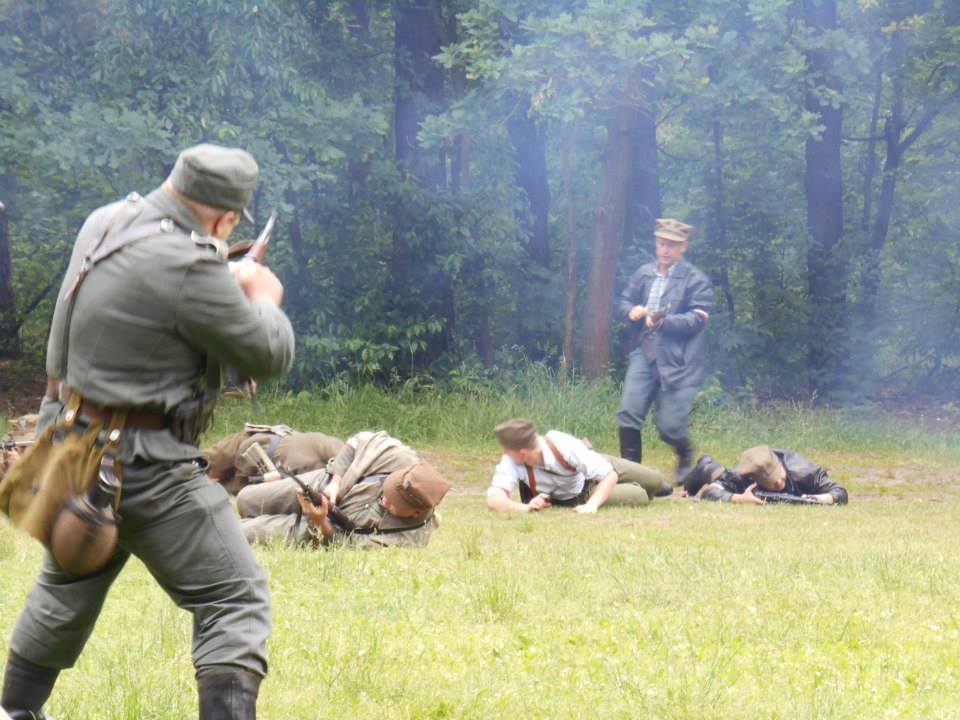 [Speaker Notes: Rajdy historyczne, których celem jest ukazanie historii drugiej konspiracji antykomunistycznej, organizowane są przez Zrzeszenie Wolność i Niezawisłość oraz Instytut Pamięci Narodowej.  Od kilku lat nasza szkoła współpracuje ze środowiskiem kombatanckim i IPN-em, co owocuje udziałem młodzieży w rajdach historycznych. Mają one na celu popularyzację historii ugrupowań partyzanckich w atrakcyjny sposób, poprzez połączenie elementów gier terenowych, podchodów i warsztatów edukacyjnych. Warto również pamiętać, że taka forma poznawania dziejów ojczystych jest niezwykle atrakcyjna dla młodego człowieka, uczy szacunku, pokory wobec naszej, jakże trudnej historii. Cenne są także spotkania ze świadkami historii.]
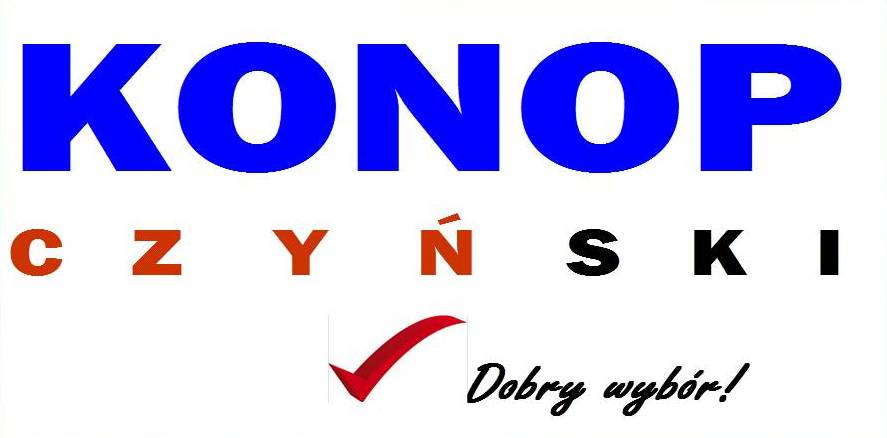 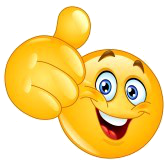 Dziękujemy za uwagę!